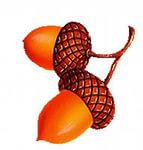 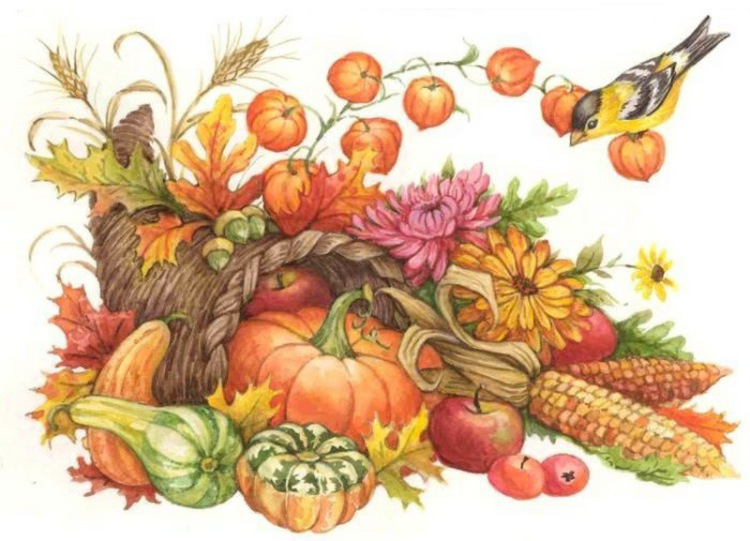 Собирай-ка.
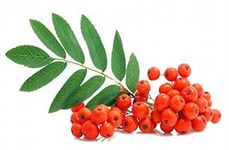 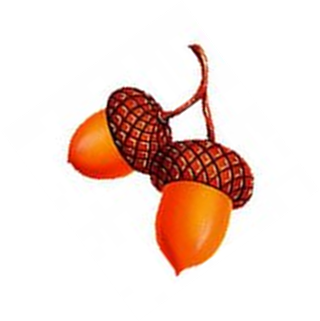 Осень – запасиха, зима – подбериха.